C7082 Techniques in Machine Learning and AI
Ed Harris
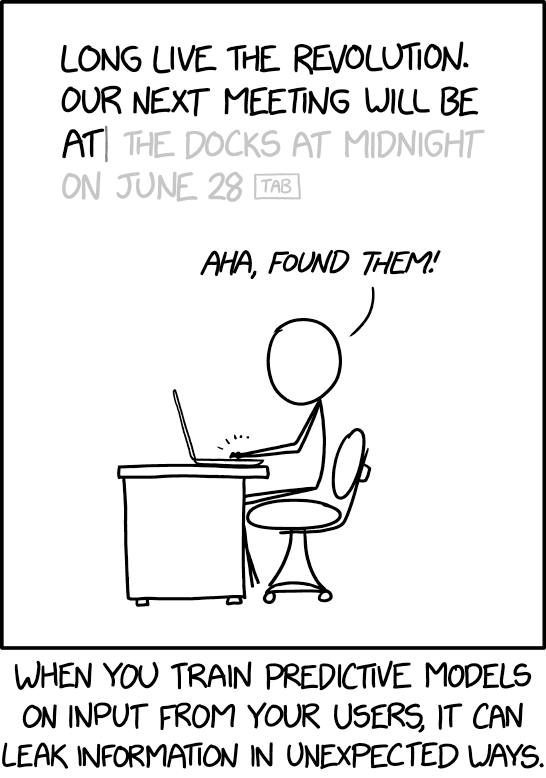 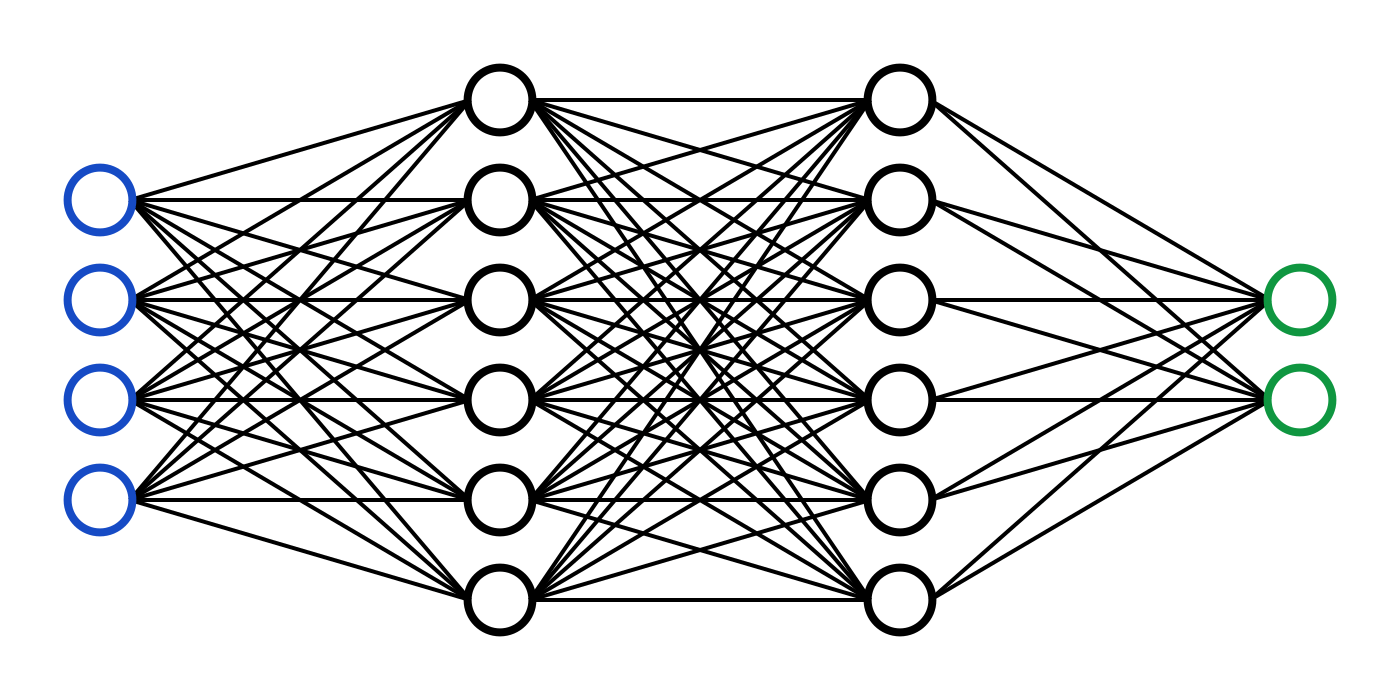 10 Sequence Modeling:  Recurrent and Recursive  Nets
Recurrent neural networks or RNNs are a family of neural networks for processing sequential data. 

A convolutional network is a neural network that is specialized for processing a grid of values X such as an image; a recurrent neural network is a neural network that is specialized for processing a sequence of values x(1), . . . , x(τ). 

Convolutional networks can readily scale to images with large width and height, and some convolutional networks can process images of variable size, recurrent networks can scale to much longer sequences than would be practical for networks without sequence-based specialization.
Classical Dynamical Systems
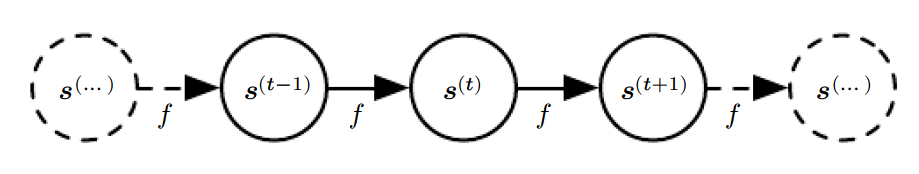 A classical dynamical system illustrated as an unfolded computational graph. 

Each node represents the state at some time t and the function f maps the state at t to the state at t + 1. The same parameters (the same value of θ used to parametrize f) are used for all time steps.
Unfolding Computation  Graphs
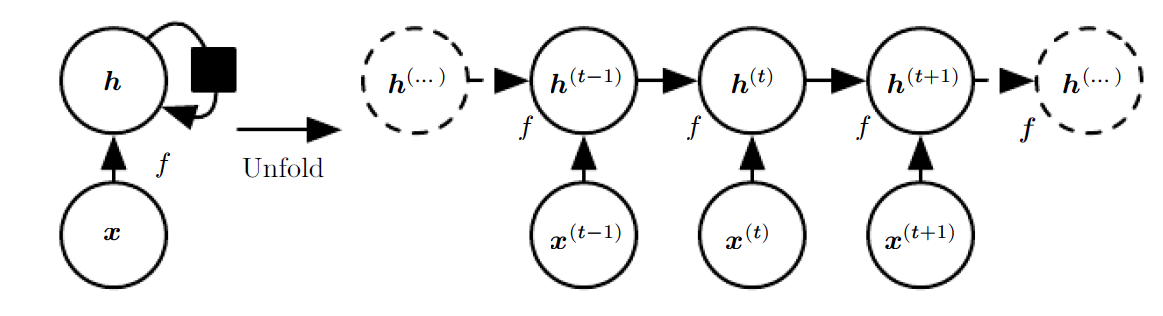 A recurrent network with no outputs. This recurrent network just processes information from the input x by incorporating it into the state h that is passed forward through time. 

(Left) Circuit diagram. The black square indicates a delay of a single time step. 

(Right) The same network seen as an unfolded computational graph, where each node is now associated with one particular time instance.
Recurrent Hidden Units
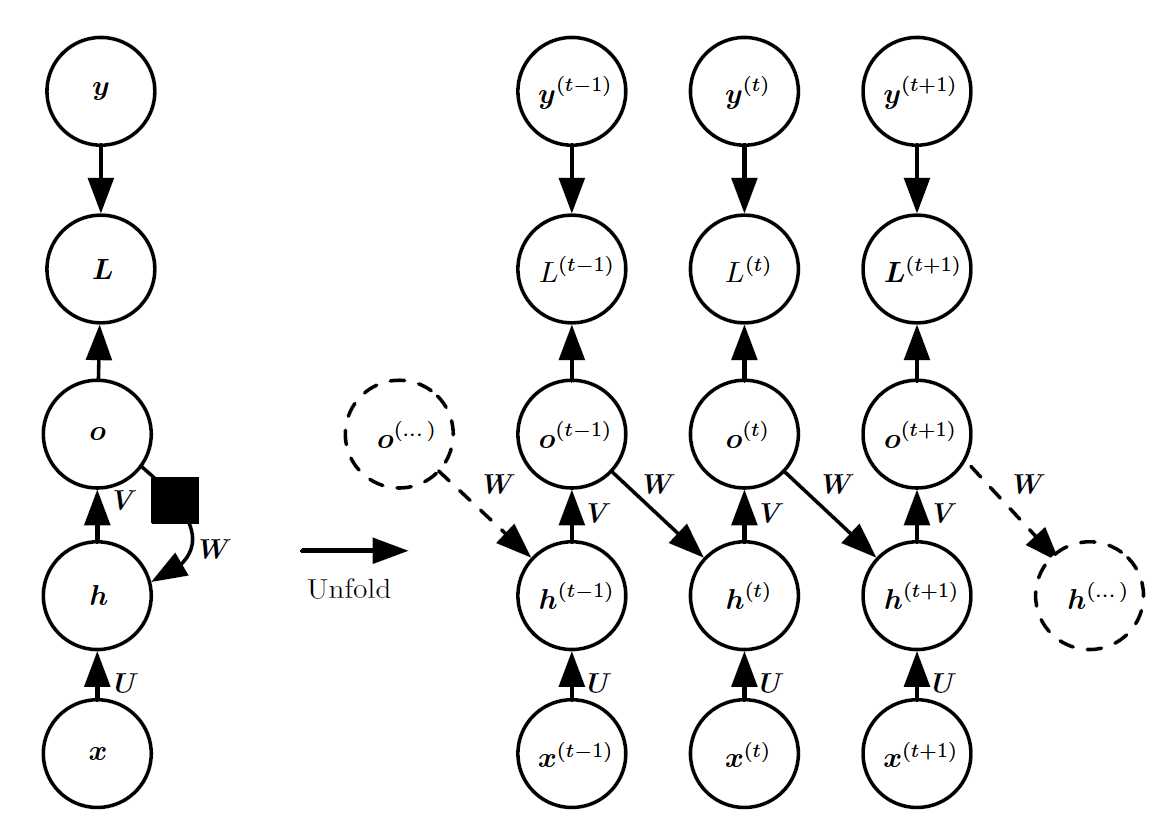 Recurrence through only the Output
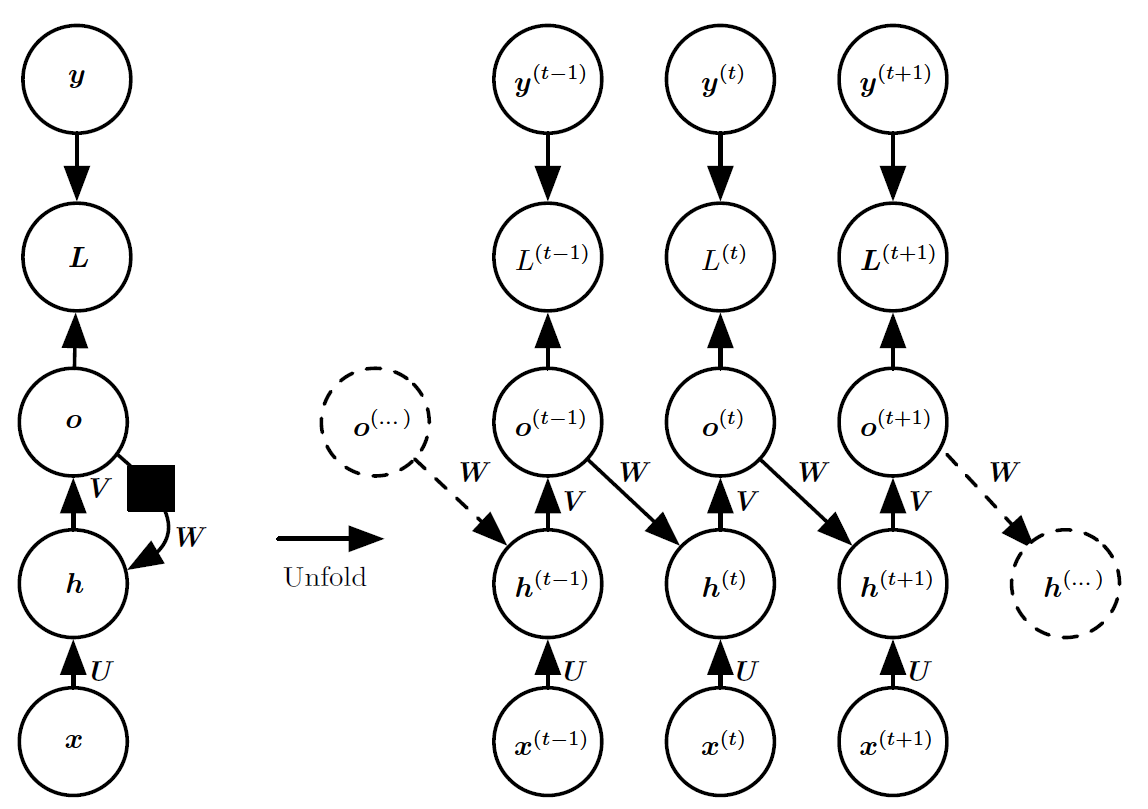 Sequence Input, Single Output
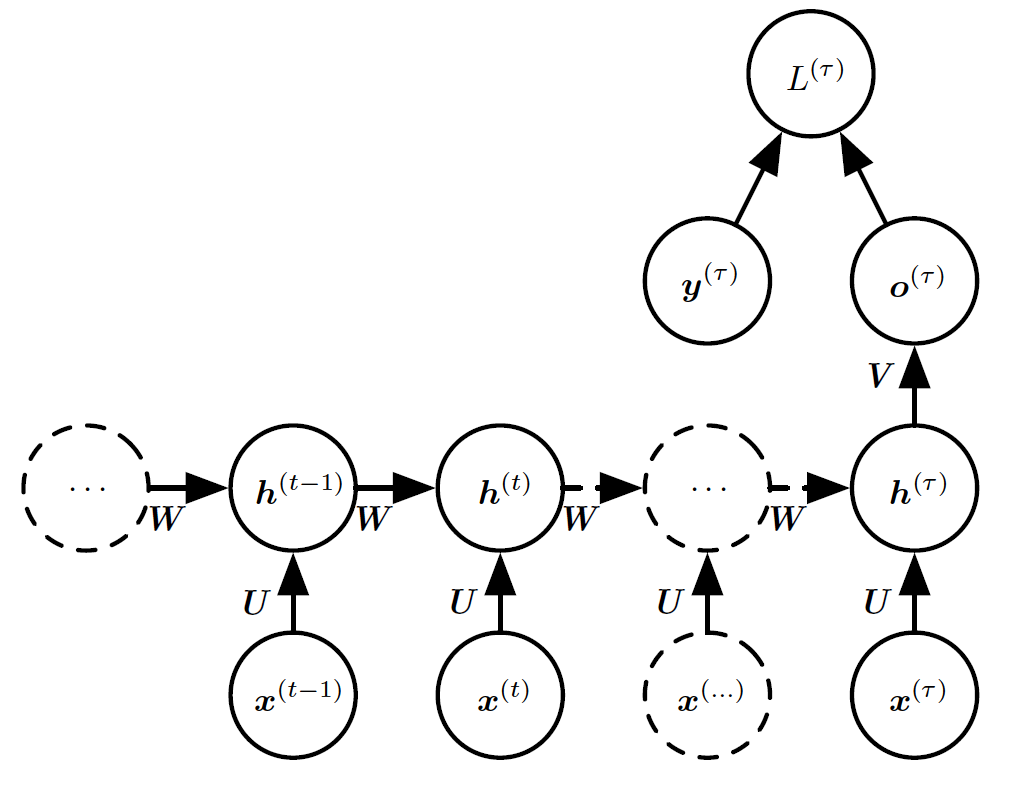 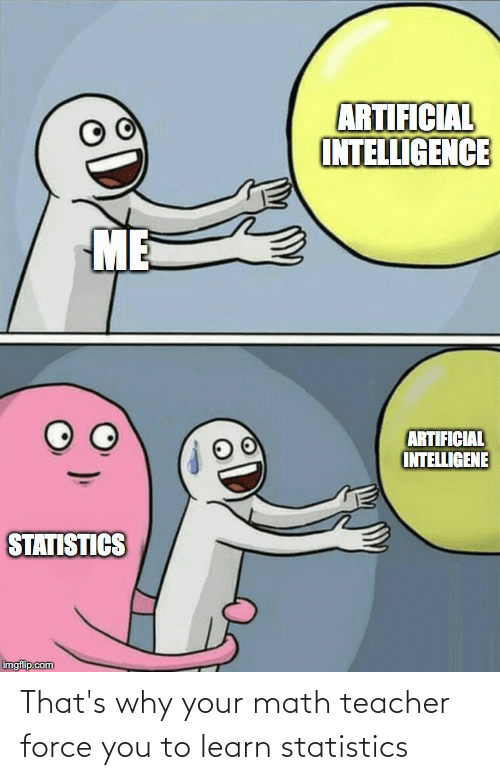 Teacher Forcing
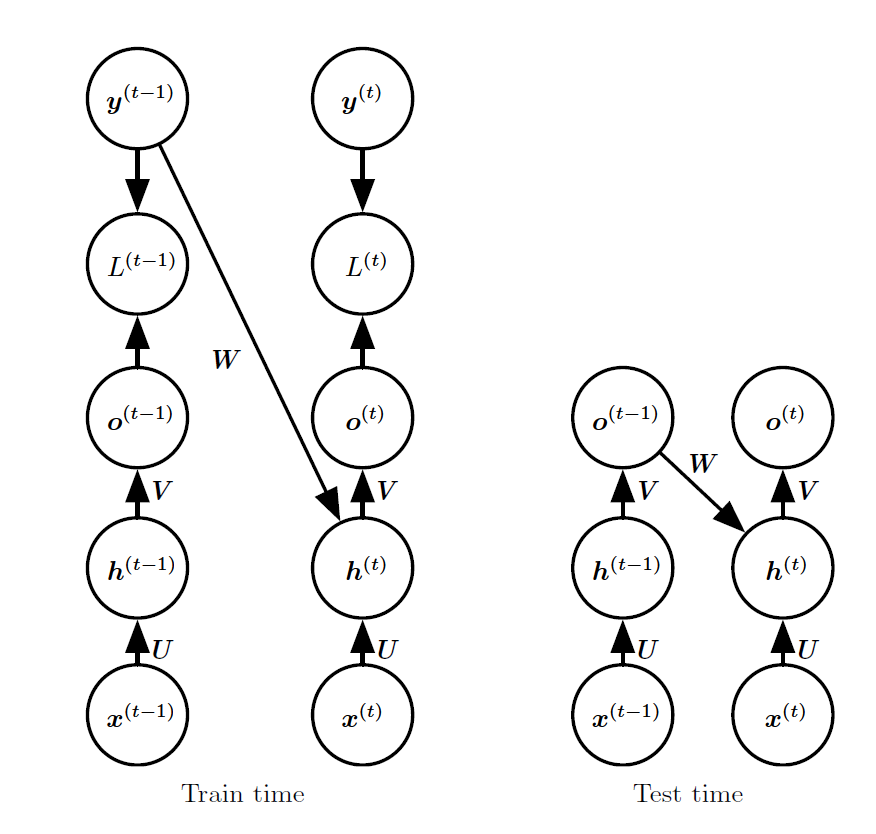 Teacher forcing is a training technique that is applicable to RNNs that have connections from their output to their hidden states at the next time step.
Fully Connected Graphical Model
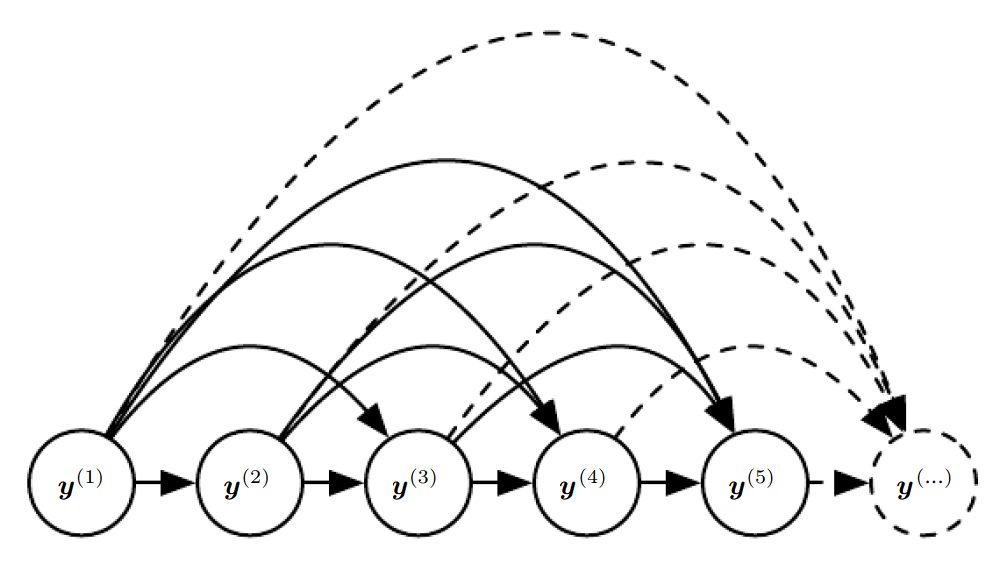 RNN Graphical Model
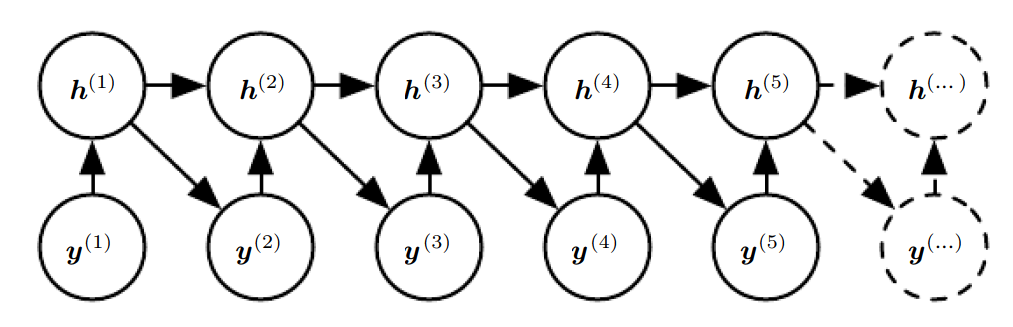 (The conditional distributions for the  hidden units are deterministic)
Vector to Sequence
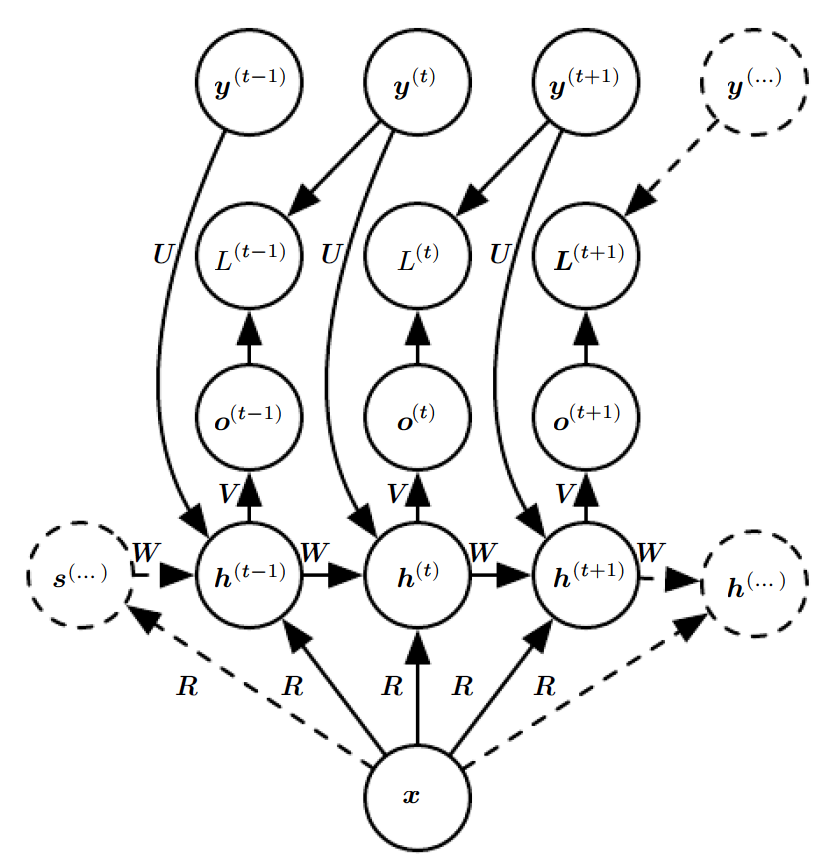 An RNN that maps a fixed-length vector x into a distribution over sequences Y. 

This RNN is appropriate for tasks such as image captioning, where a single image is used as input to a model that then produces a sequence of words describing the image
Hidden and Output Recurrence
y(t -1)
y(t)
y(t+1)
L(t -1)
L(t)
L(t+1)
R
R
R
o(t -1)
o(t)
o(t+1)
V
V
V
W
W
W
W
h(... )
h(t -1)
h(t)
h(t+1)
h(... )
U
U
U
x(t - 1)	x(t)	x(t+1)

The output values are not forced to be  conditionally independent in this model.
Bidirectional RNN
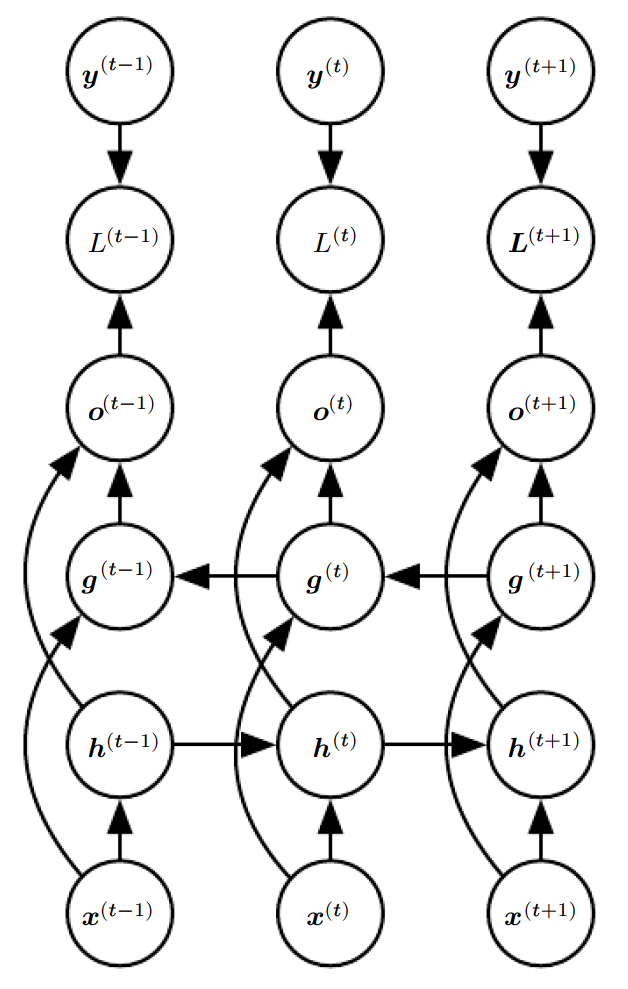 Sequence to Sequence  Architecture
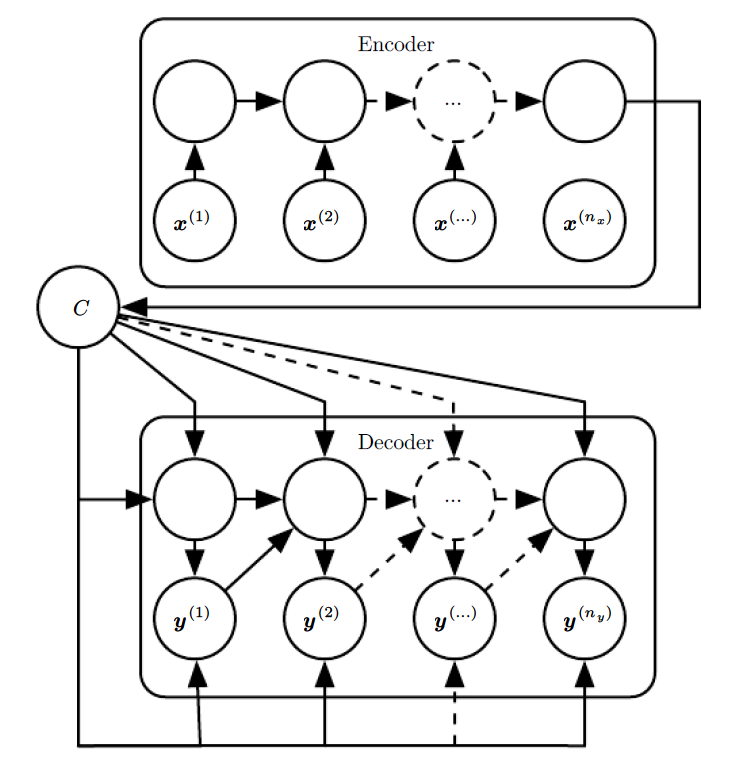 Deep RNNs
y
y
y
h
h
h
(a)
(b)
(c)
Recursive Network
L
y
U
W
U	W
U	W
V
V
V
V
x(1)
x(2)
x(3)
x(4)
Exploding Gradients from  Function Composition
4
3
2
1
0
-1
-2
-3
0
1
2
3
4
5
Projection of output
-4
0
Input coordinate
-60
-40
-20
20
40
60
LSTM
output
×
self-loop
+
×
state
×
input
input gate
forget gate
output gate
Gradient Clipping
Without clipping	With clipping
J(w,b)
J(w,b)
w
w
b
b
Networks with explicit Memory
Memory cells
Reading  mechanism
Writing  mechanism
Task network,  controlling the memory